Learning intention: to know different word types including verbs

Nouns and verbs are types of word.

Nouns are people, places or things. Verbs are something you do.

Which is a noun?
Which is a verb?
			run			dog
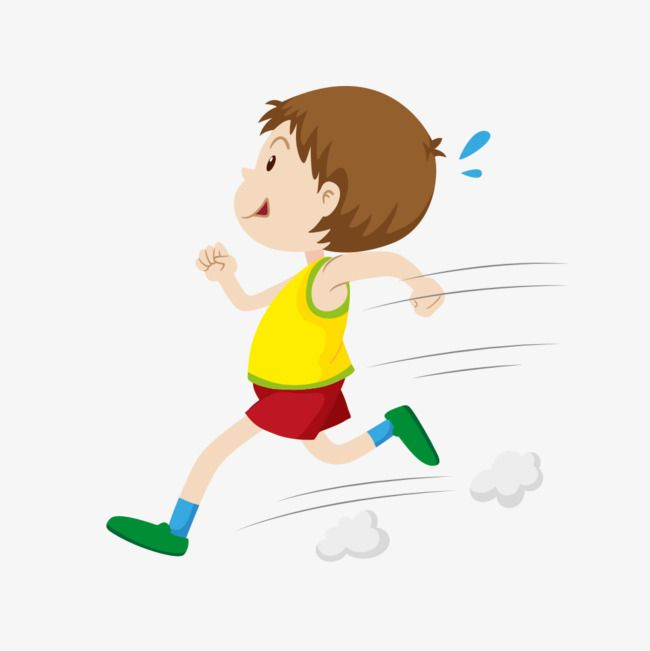 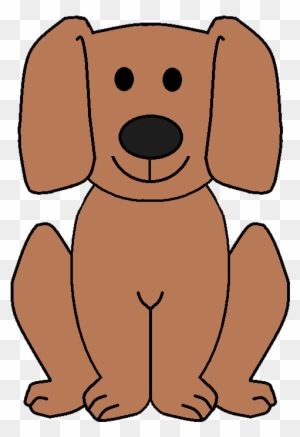 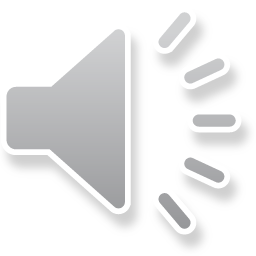 Dog is a noun because it is a person, place or thing.



                                                       



			run			dog
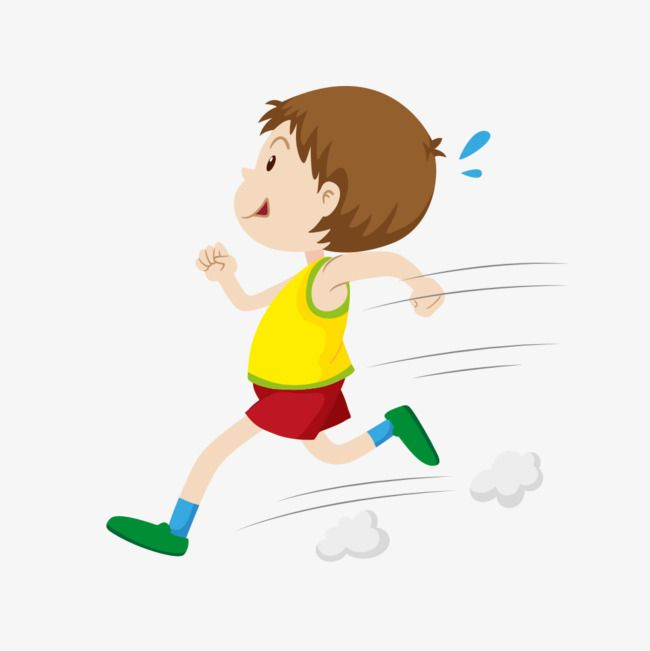 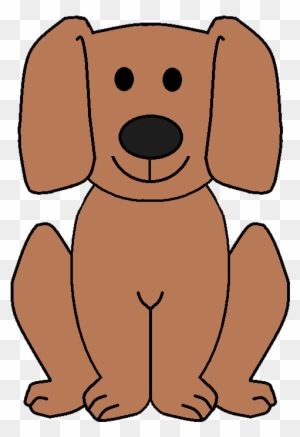 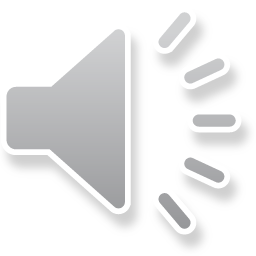 Run is a verb because it is something we can do.



                                        


			run			dog
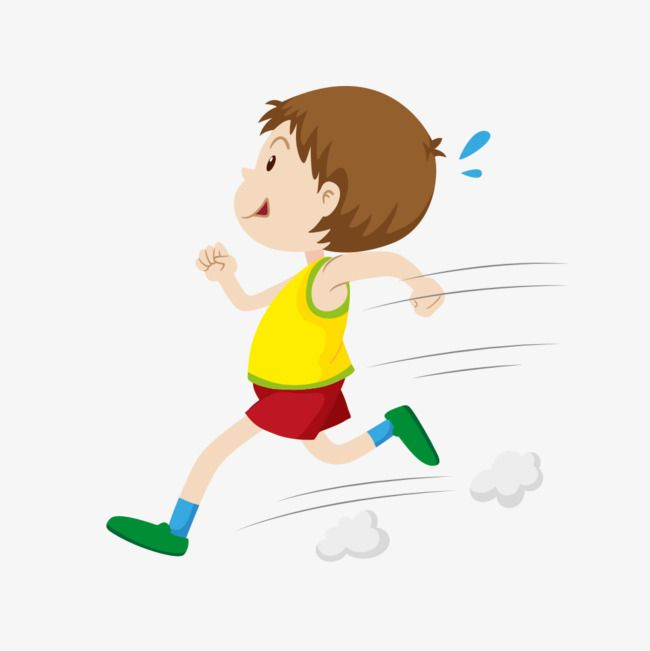 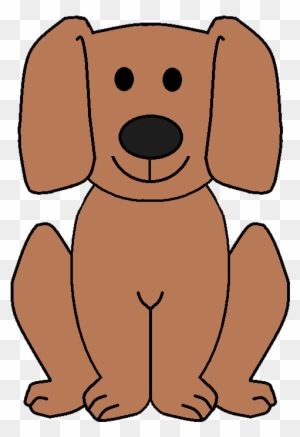 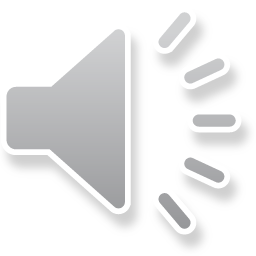 Examples:

Nouns				Verbs
dog					run


man				skip
boy					sleep
Newcastle			eat
Miss Thom			talk
pen					find
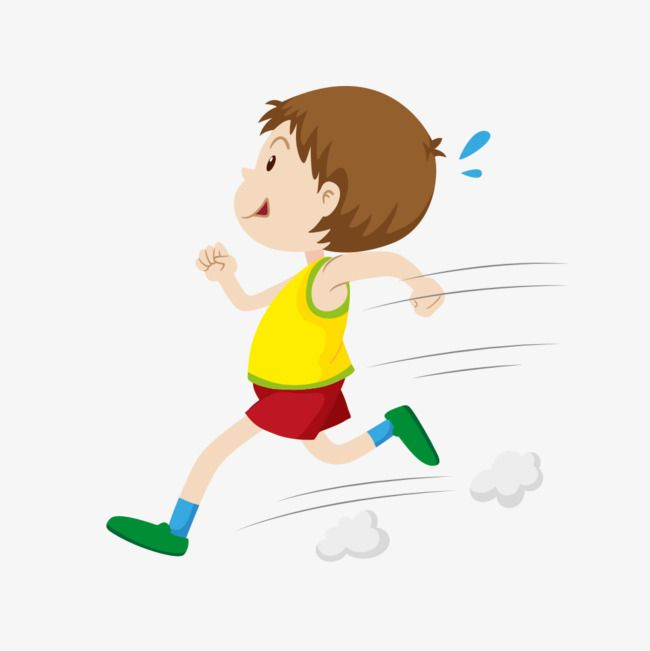 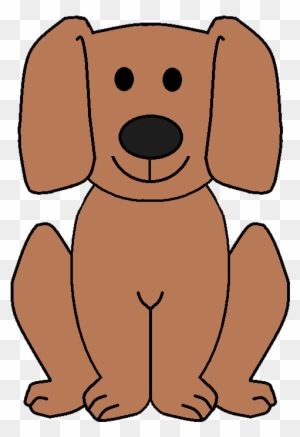 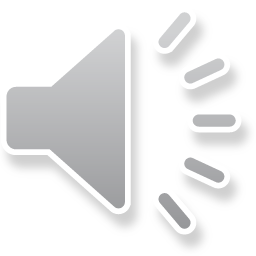 Which word is the noun and which is the verb in this sentence?

The frog can jump off.
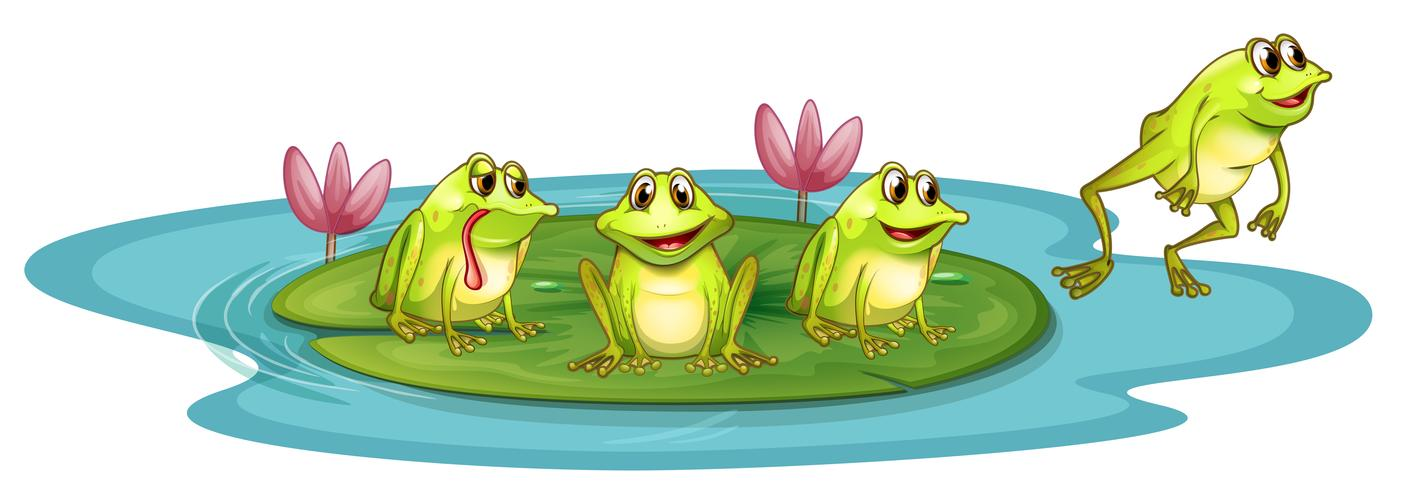 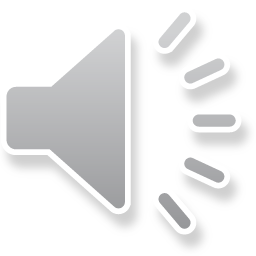 The frog can jump off.



Frog is the noun because that is the name of the animal. Jump is the verb because that is what the frog is doing.
noun                             verb
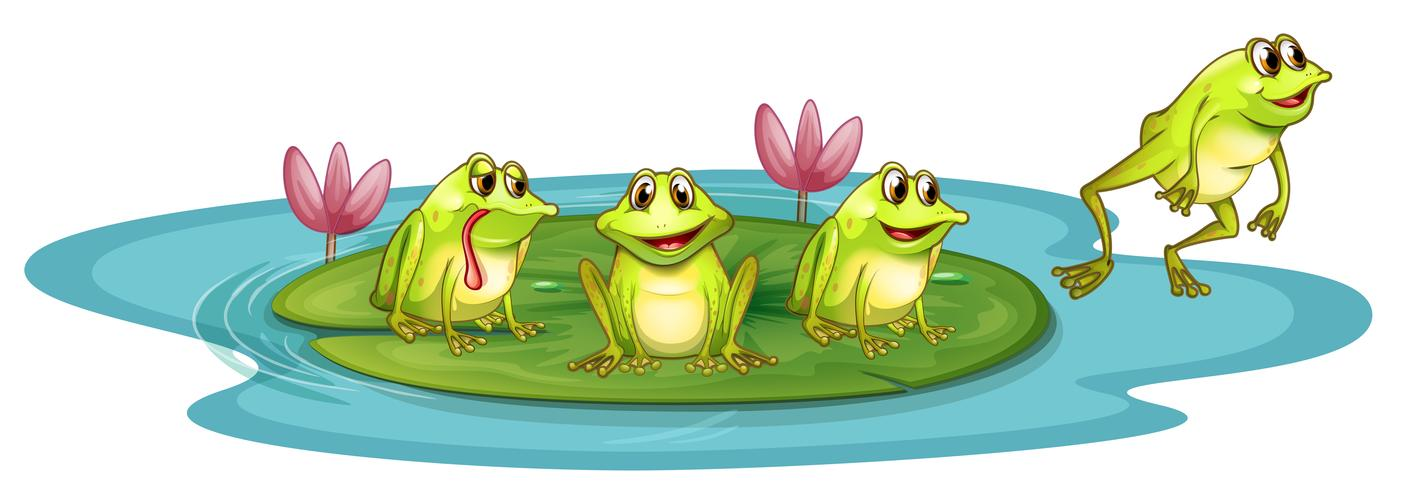 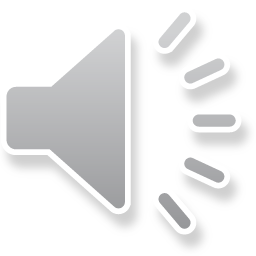 What nouns can you think of to go with this picture? What verbs can you think of?
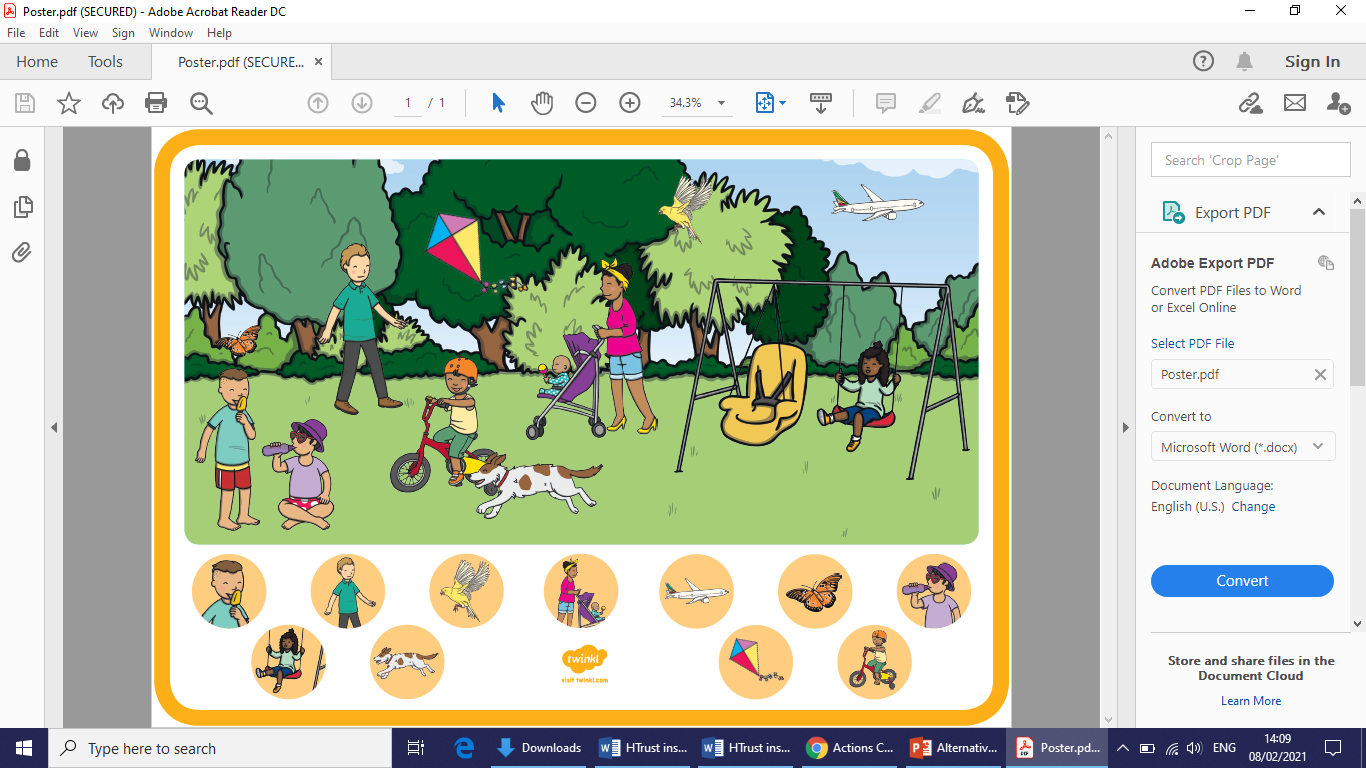 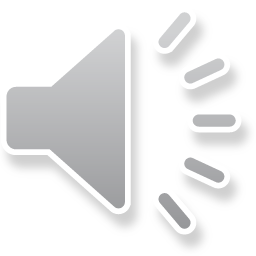 What nouns can you think of to go with this picture? What verbs can you think of?
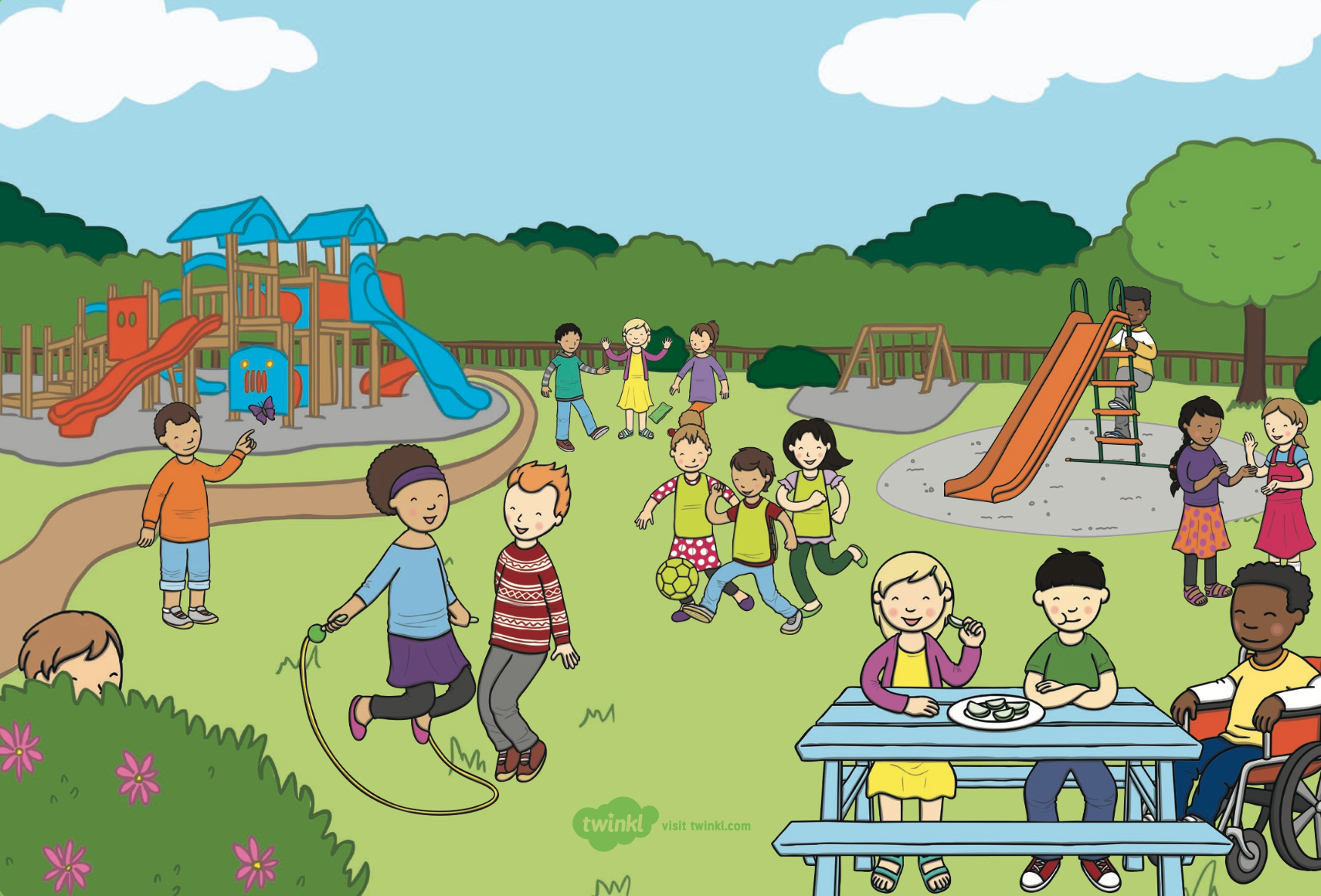 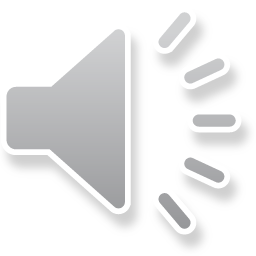